Достижения педагога дополнительного образования Словягиной Анны Анатольевны
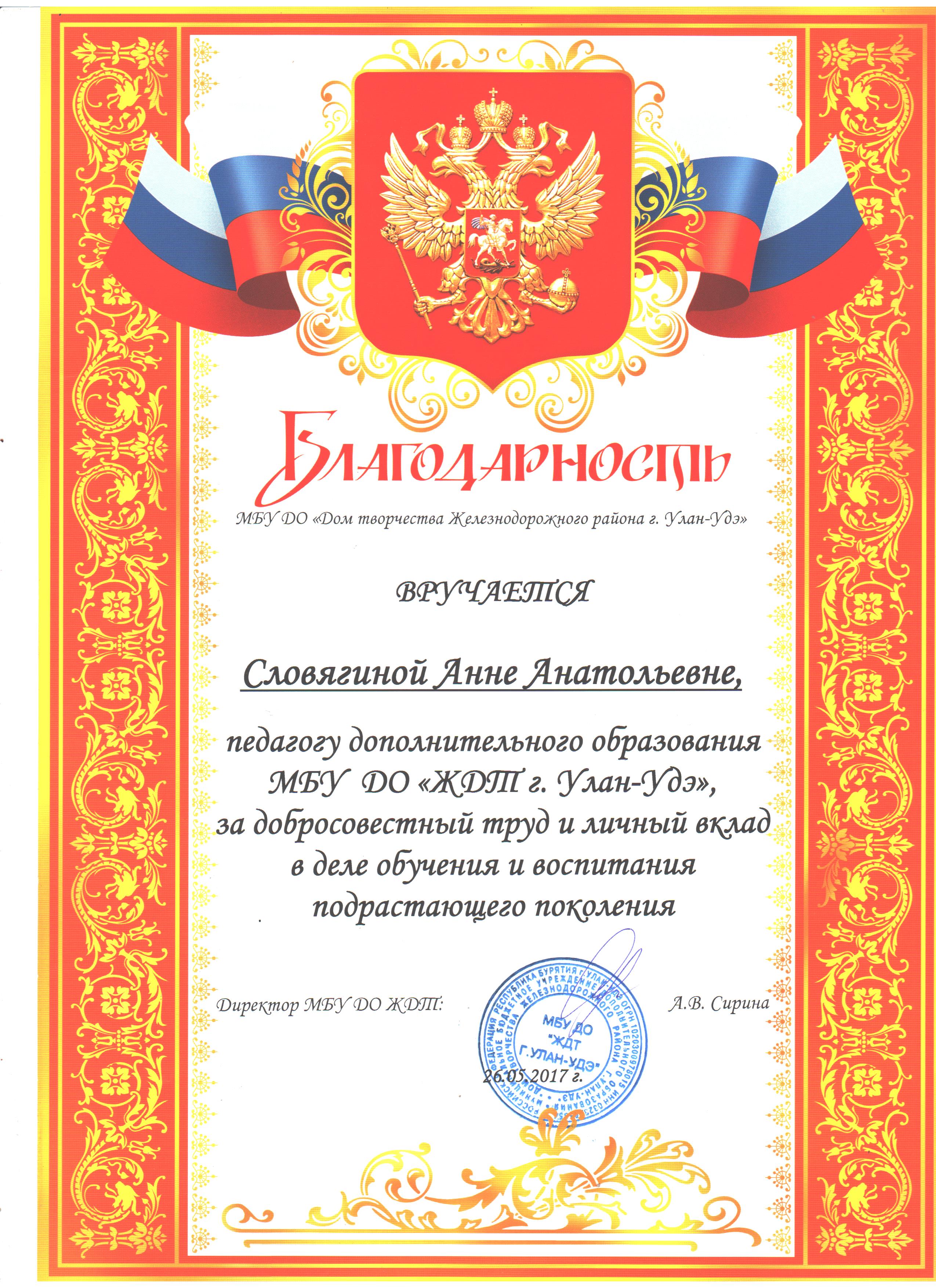 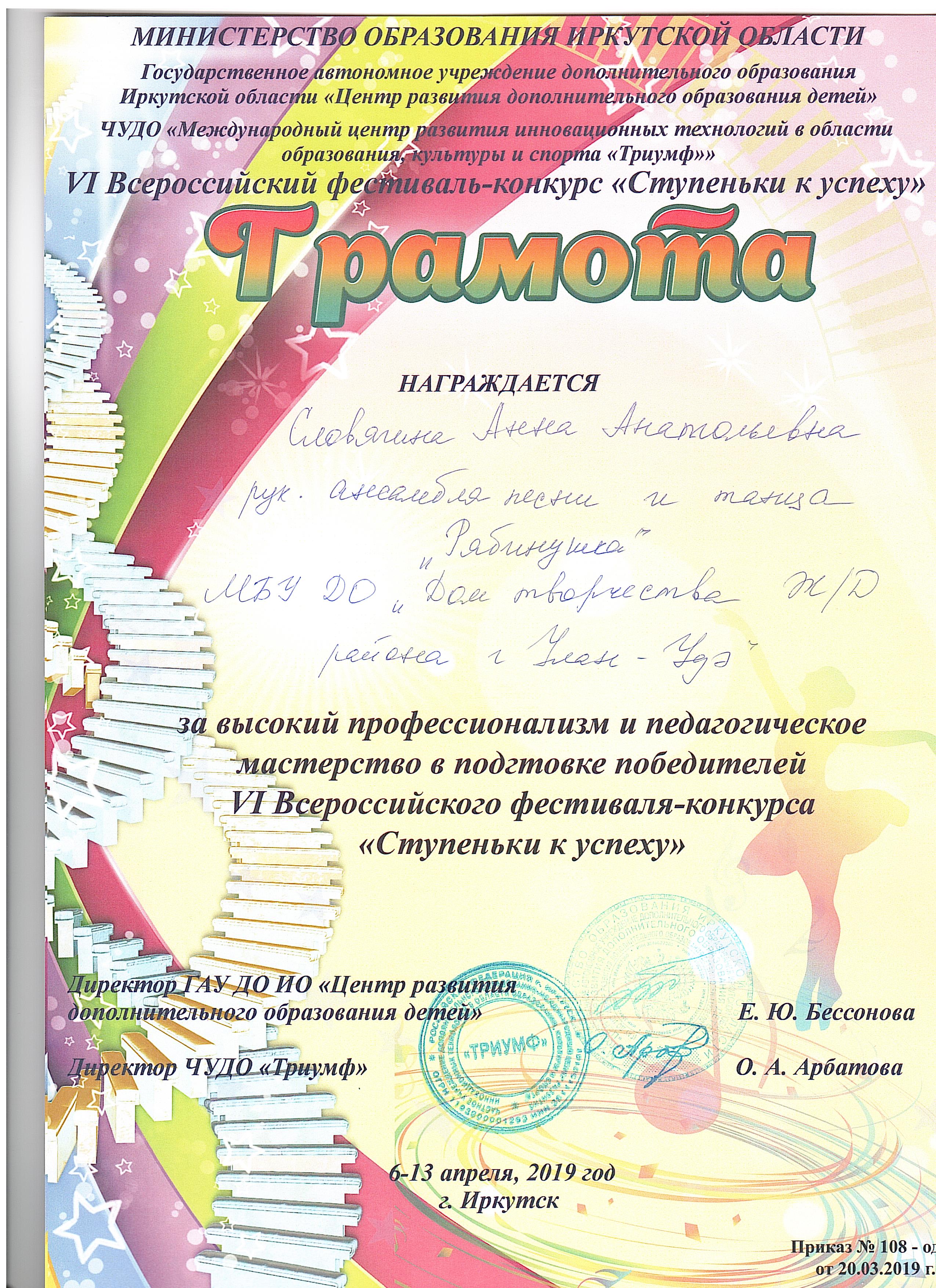 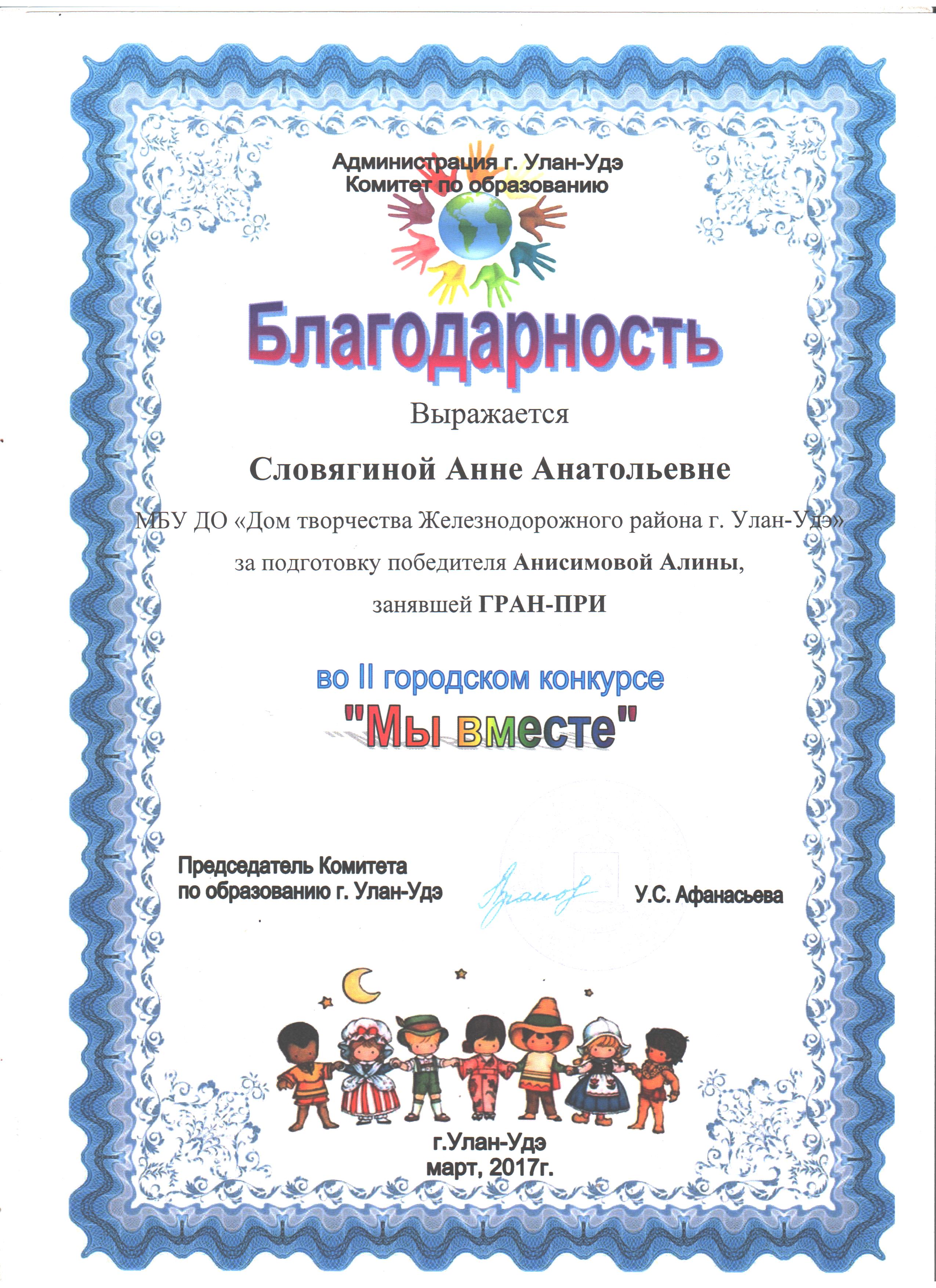 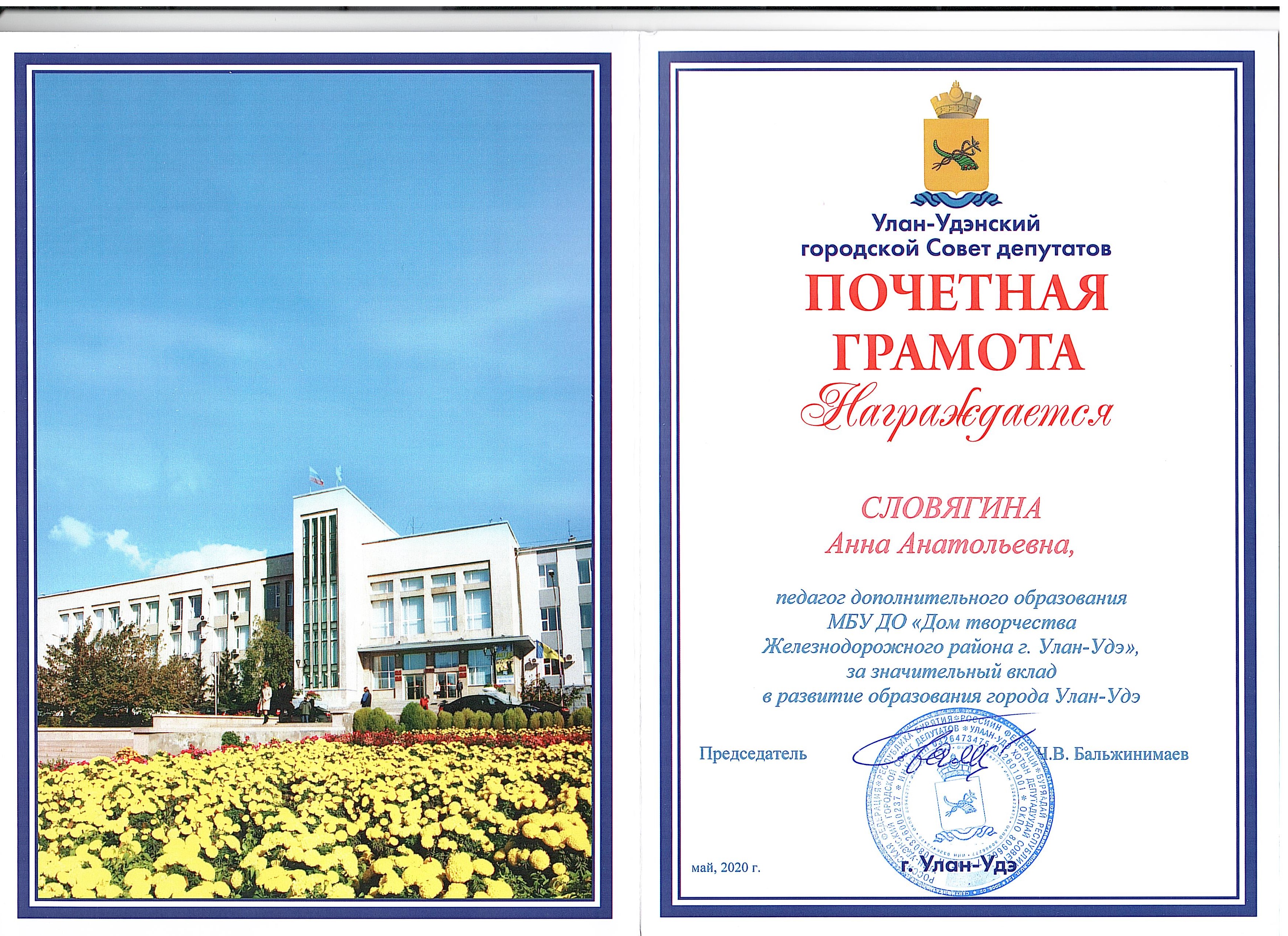 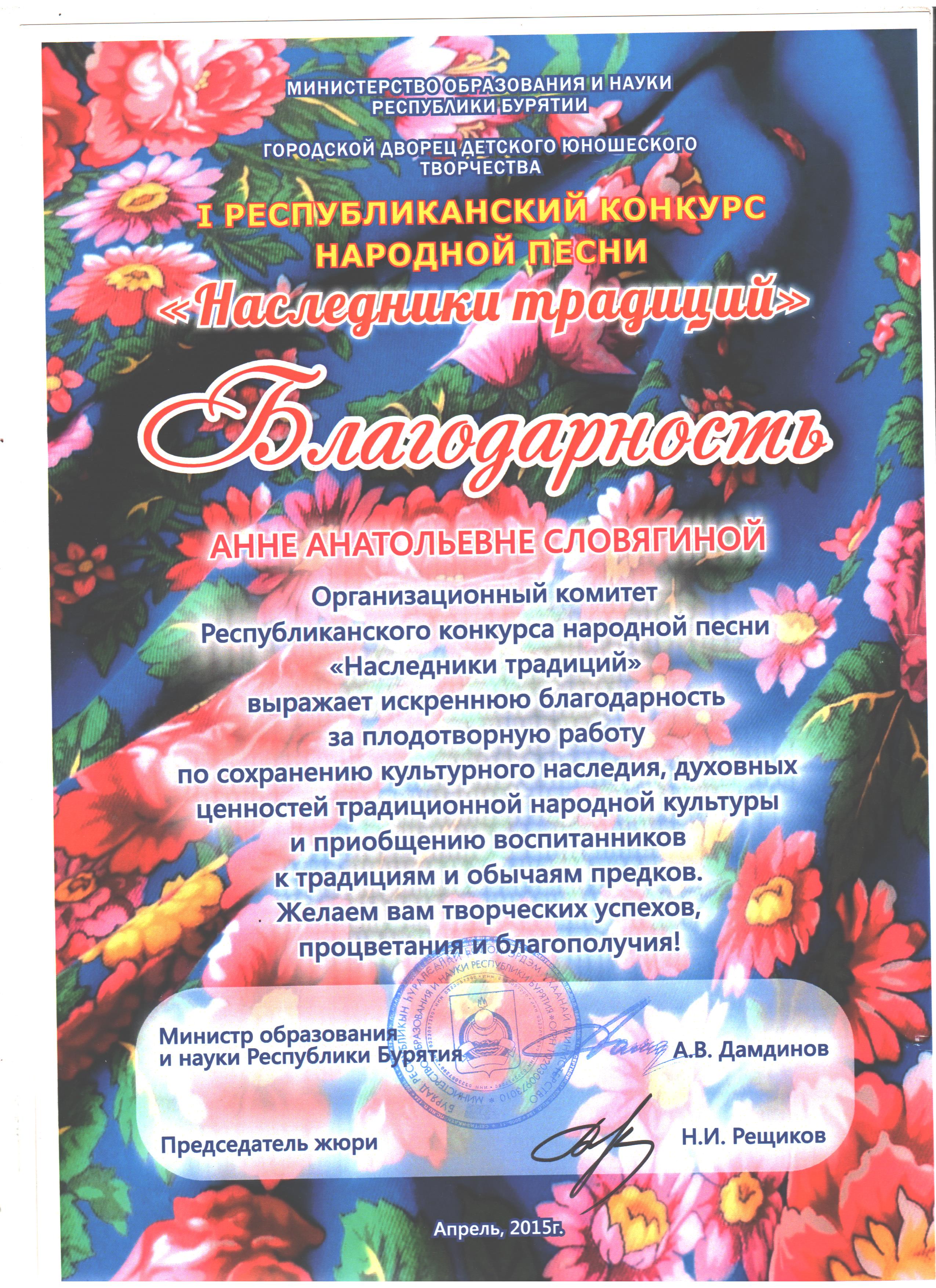 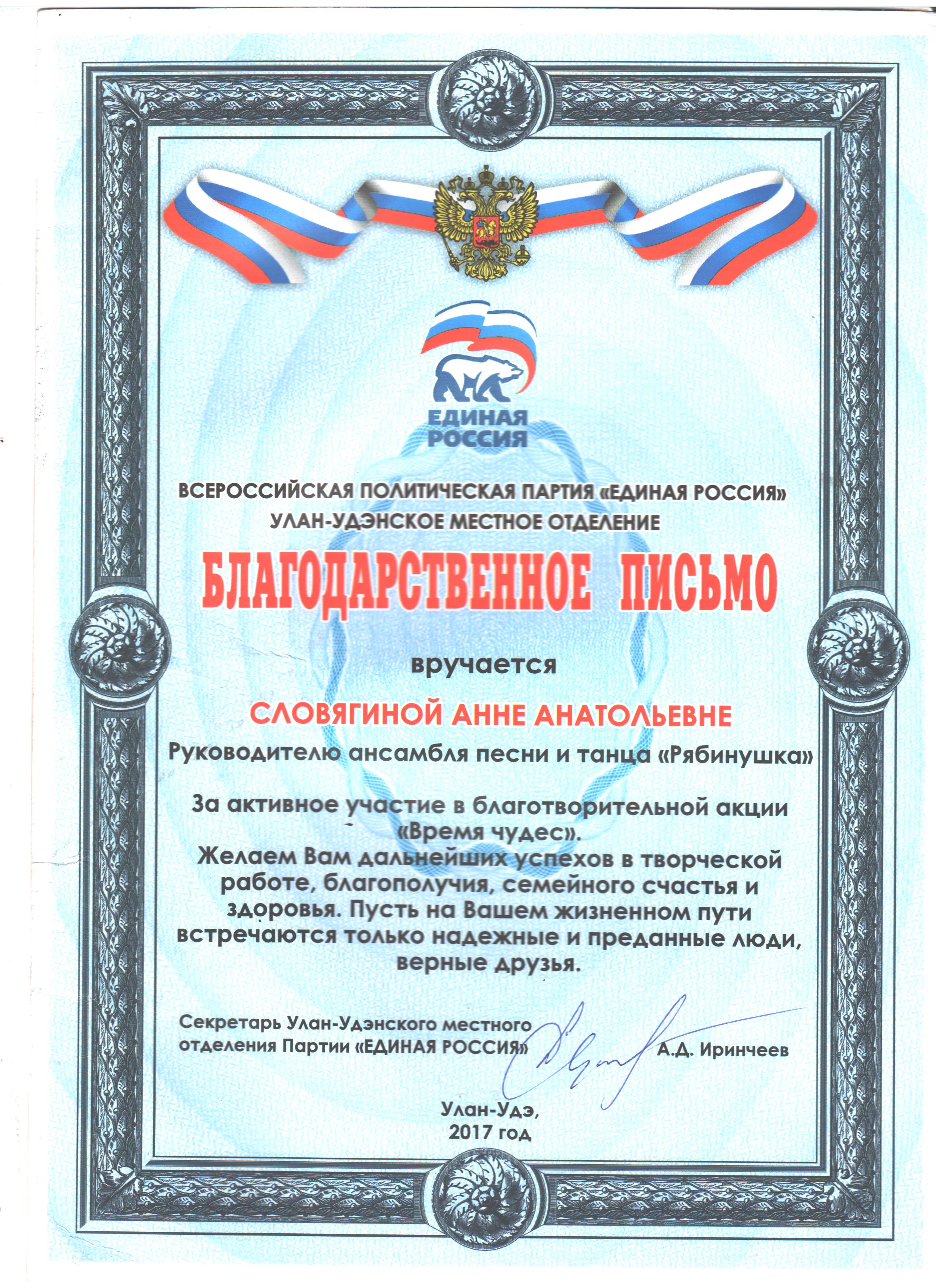 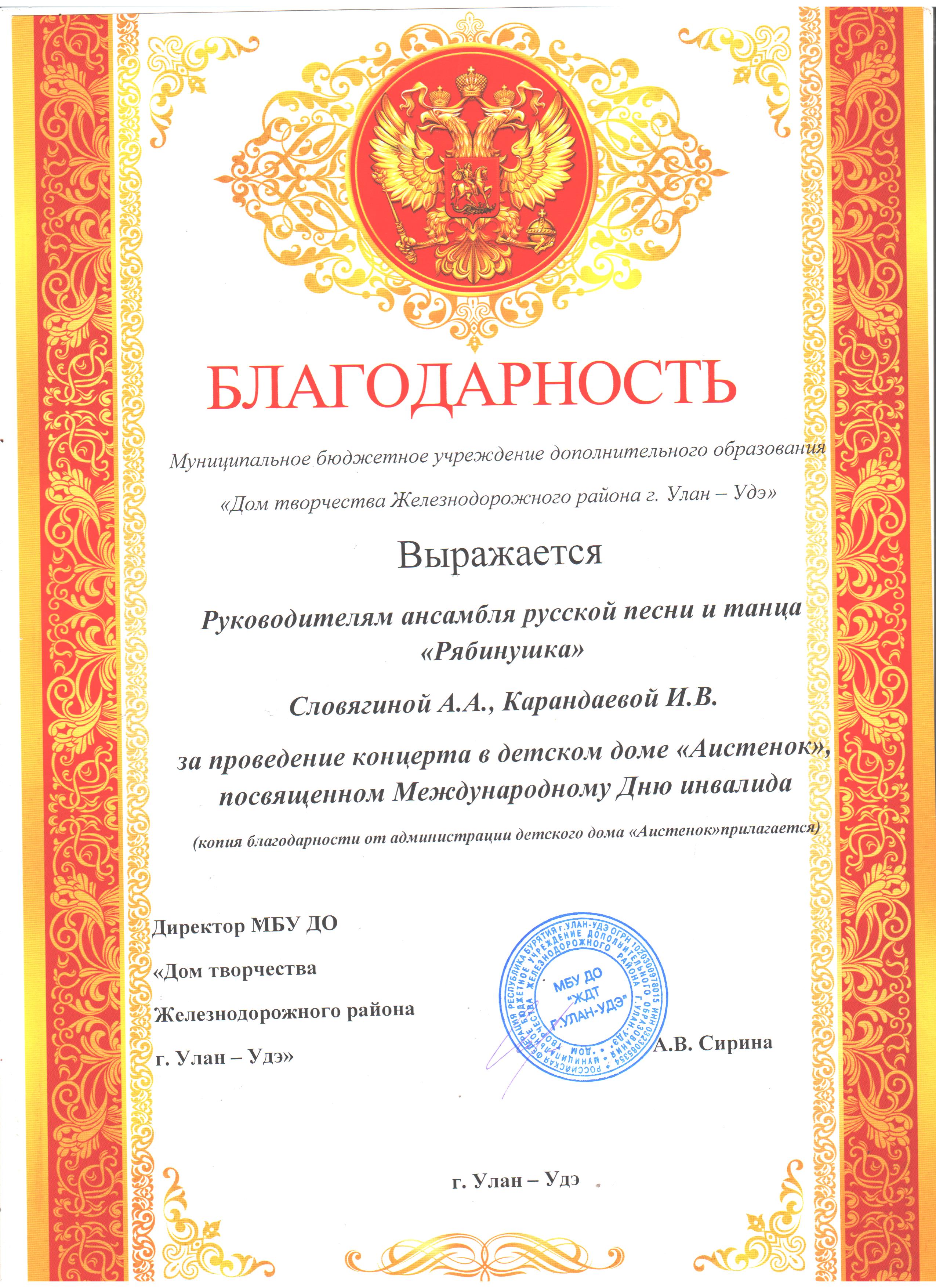 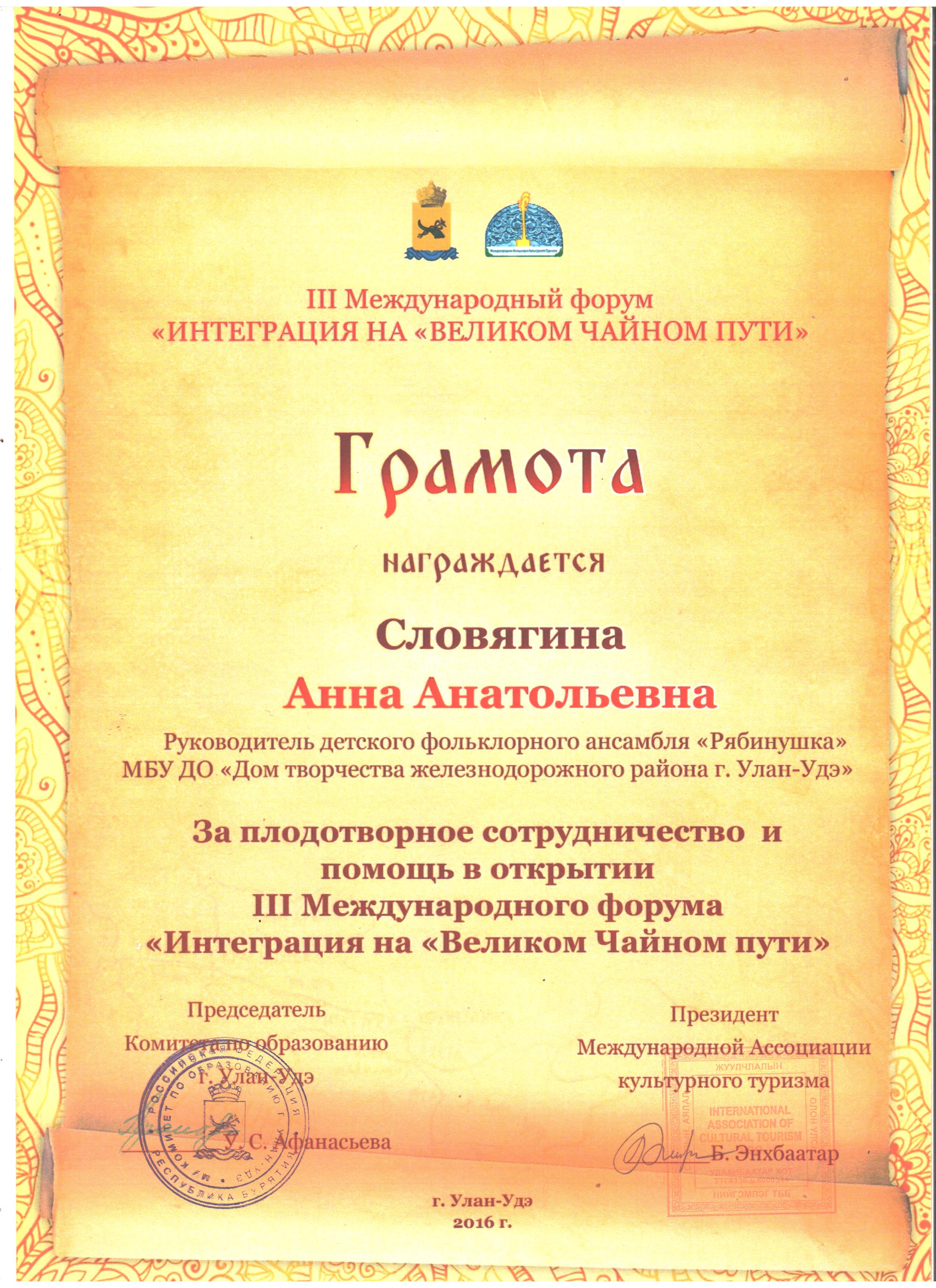